Återinskrivningar inom 1- 30 dagar
Rapport 1
[Speaker Notes: Återinskrivning inom 1 – 30 dagar är en indikator som används både nationellt och internationellt för att beskriva kvaliteten i det sammanhållna hälso- och sjukvårdssystemet. Indikatorn återinskrivningar finns i olika varianter, såsom utskrivning relaterat till olika diagnoser och även oberoende av diagnos. Ofta följs andel återinskrivningar inom 1–30 dagar för patienter 65 år och äldre.
Utgångsresonemanget är att normalt ska en patient inte vara i behov av fler slutenvårdstillfällen så nära inpå ett tidigare slutenvårdstillfälle. Indikatorn belyser därmed utskrivning från slutenvård där uppföljning och fortsatt omhändertagande inte varit tillräckligt samordnat. Utfallet är tämligen trögrörligt och utan närmare analys ger indikatorn ingen precis vägledning i förbättringsarbete]
Faktorer i rapport 1
Antal vårdplatser, medelvårdtid DRGvikt
Åldersgrupper
Återinskrivningar per verksamhetsområde

Hela regionen: 
2018: 21 %
2019: 20,1 % 
2020 hittills 19,2 %
Antal och andel åi per kommun
[Speaker Notes: Hela regionen: 
2018: 21 %
2019: 20,1 % (9827/1979)
2020 hittills 19,2 %]
Andel åi 2018 i förhållande till antal invånare i åldersgruppen 65 år och äldre
Reflektioner rapport 1
Skillnader mellan kön
Diagnoser
Individer med flera återinskrivningstillfällen
Kommun
Rapport 2 journalgranskning
Ålder
Kön
Diagnos
Folkbokföringskommun
Stöd i hemmet
Boende
Den sköra individen
Sköra personer, sköra patienter
Skörhet beskrivs som ett tillstånd med nedsatt reservkapacitet i multipla fysiologiska system som medför risk för funktionshinder och sjuklighet.
 Begreppet omfattar allmän svaghet, trötthet, nedsatt uthållighet, viktminskning/aptitlöshet, låg fysisk aktivitet, dålig balans, nedsatt kognition och nedsatt syn. 
Skörhet är en riskfaktor för flera negativa utfall såsom försämrad hälsa, nedsatt funktion, beroende i ADL, fall, höftfrakturer, sjukhusvård, institutionsboende och död. 
Skörhet inkluderar de mest sjuka äldre samt individer i riskzon att bli mycket sjuka på grund av den minskade reservkapaciteten. 
Skörhet har också koppling till ålder. Kombinationen hög ålder och behov av sjukvård är starkt kopplad till skörhet (Wilhelmsson K, 2016).
[Speaker Notes: Begreppet sköra patienter används idag i ökande omfattning för att beskriva äldre personer med risk för hög vårdkonsumtion. 
Skörhet beskrivs som ett tillstånd med nedsatt reservkapacitet i multipla fysiologiska system som medför risk för funktionshinder och sjuklighet. Begreppet omfattar allmän svaghet, trötthet, nedsatt uthållighet, viktminskning/aptitlöshet, låg fysisk aktivitet, dålig balans, nedsatt kognition och nedsatt syn. Skörhet har stark koppling till aktivitetsbegränsningar och multipla sjukdomar. Med hjälp av skörhetsbegreppet kan individer med risk för hög vårdkonsumtion hittas innan de blivit så sjuka att sjukdomsförloppet inte kan hejdas. Skörhet är en riskfaktor för flera negativa utfall såsom försämrad hälsa, nedsatt funktion, beroende i ADL, fall, höftfrakturer, sjukhusvård, institutionsboende och död. Skörhet inkluderar de mest sjuka äldre samt individer i riskzon att bli mycket sjuka på grund av den minskade reservkapaciteten. Skörhet har också koppling till ålder. Kombinationen hög ålder och behov av sjukvård är starkt kopplad till skörhet (Wilhelmsson K, 2016).]
Hur många personer?
Totalt 172, 101 män och 71 kvinnor
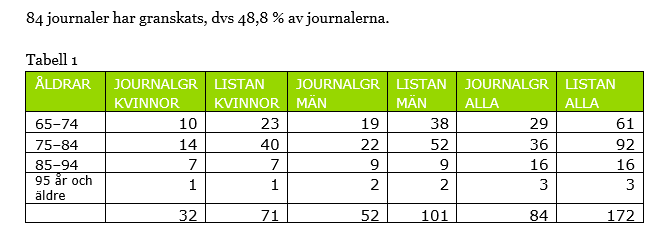 [Speaker Notes: I de båda yngre åldersgrupperna 65–74 år respektive 75–84 år finns merparten av patienterna. I åldersgruppen 65–74 år har 29 av 61 journaler granskats, vilket utgör 47,5%.
I åldersgruppen 75–84 år har 36 av 92 journaler granskats vilket utgör 39%.
45 % (32 av 71) journaler tillhörande kvinnor har granskats.
51,4 % (52 av 101) journaler tillhörande män har granskats.]
Resultat
Fler män än kvinnor återinskrivs
Fler kvinnor än män bor själva
Fler får stöd efter sista vårdtillfället
Diagnoser
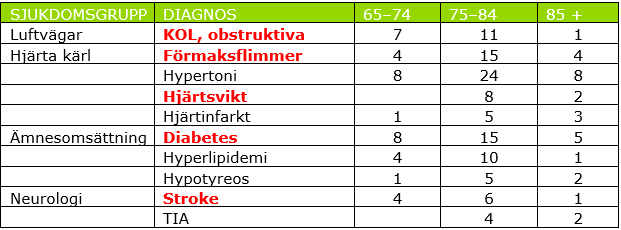 [Speaker Notes: Andra resultat:
Fast vårdkontakt, levnadsvanor, fastställd vårdnivå, planering inför utskrivning.
Osika Friberg med flera har i studie undersökt vårdkonsumtion och konstaterar att män i åldrar 45 år och äldre konsumerar mer specialistvård med inskrivning för sjukhusvård än kvinnor gör. I studien analyserades diagnosområdena psykisk ohälsa, hjärt- och kärlsjukdomar, sjukdomar i muskler och leder samt cancerdiagnoser. Inom samtliga diagnosområden fanns fler kvinnor än män i primärvård. Inom diagnosområdena hjärt- och kärlsjukdom samt cancerområdet och specialistvård var männen fler än kvinnorna, vilket således överensstämmer med utfallet i dessa journalgranskningar.]
För fortsättningen
Identifiera de sköra patienterna avsett var de möter vården
Systematik (riskbedömningar, trygg och säker hemma, proaktiv vård av sköra äldre)
Teamets samlade kompetens
Analys av utfall män och kvinnor 
Kommunerna självklart en del av processen
Socialstyrelsens projekt